LONDON AND PRAGUEAutor: Mgr. Ivana Tesařová
Materiál vznikl v rámci projektu Škola pro život
č.proj. CZ.1.07/1.4.00/21.2165
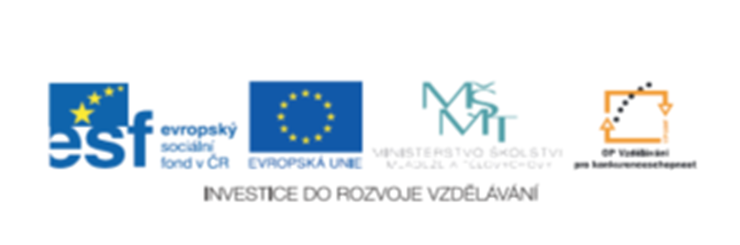 Read about our capital. Write the similar text about 
the capital of the  Great Britain.





www.venjar.com

Prague is the capital of the Czech Republic. It is a big 
City. The population is over 1 million. It is an old city.
There are a lot of sights there. Prague is beautiful.
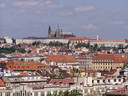 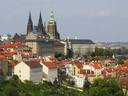 The  Castle
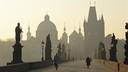 Charles Bridge
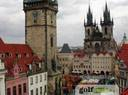 The Old Town Hall
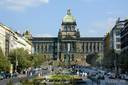 Wenceslas Square
www.atlasceska.cz
Find the names of London sights as fast as you can:
ST. PAUL’S
BRIDGE
BEN
TOWER
CATHEDRAL
BIG
PALACE
SQUARE
TRAFALGAR
BUCKINGHAM
………………………………………………………………………………………………………………

………………………………………………………………………………………………………………

………………………………………………………………………………………………………………

………………………………………………………………………………………………………………
Find the pictures of the sights and draw them. Make a poster.